NORME DI SICUREZZA

 E 
 
PROCEDURE
 DI EVACUAZIONE
SEGNALETICA

PERCORSI (COLORE VERDE)
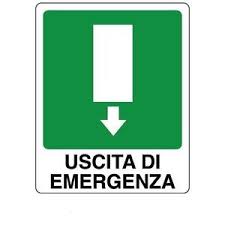 Segnale collocato sopra l'uscita d'emergenza (oltre la quale si è all’esterno)
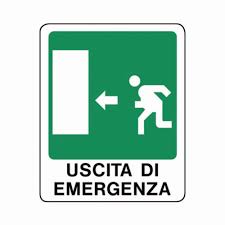 Segnale indicante la direzione da seguire per raggiungere l’uscita d’ emergenza.
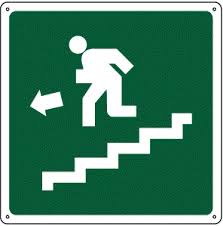 Segnale che indica un percorso in discesa su scala verso l’uscita d’emergenza
SEGNALI IDENTIFICATIVI (COLORE ROSSO)
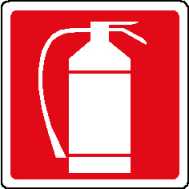 Indica la presenza di un estintore
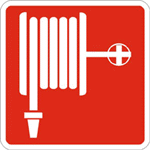 Indica la presenza di un idrante naspo
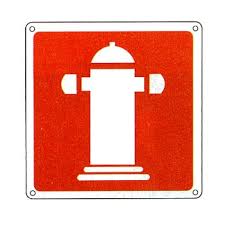 Indica l’attacco V.V.F.F
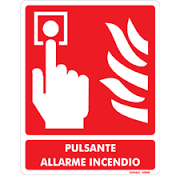 Indica la presenza del pulsante segnale di allarme
NORME GENERALI
Gli insegnanti cureranno che nelle aule e nei laboratori gli arredi siano disposti in maniera non solo funzionale, ma anche razionale, in modo cioè da non ostacolare un pronto allontanamento degli alunni.



In caso di evacuazione è necessario dominare con prontezza e con calma l'eventuale eccitazione degli allievi e delle allieve, rispettare le vie di fuga e l'ordine di uscita assegnati ad ogni classe, attenendosi alle disposizioni eventualmente impartite dal coordinatore in quel momento presente.
IN CASO DI EMERGENZA:

non usare mai l'ascensore ma, sempre e comunque, le scale esterne antincendio;

verificare, se possibile, che nei servizi igienici e locali accessori non siano rimaste bloccate persone;

per tutto il tempo che dura l'emergenza è necessario non intralciare l'opera degli addetti al soccorso con iniziative inopportune o causando ingombro;

occorre inoltre presidiare gli ingressi impedendo l'accesso a chiunque non sia addetto alle operazioni che l'emergenza richiede.
Non usare mai l'acqua per tentare di spegnere l'incendio su apparecchiature elettriche ed elettroniche, in quanto il getto può interessare componenti o parti elettriche in tensione e non più isolate a causa del calore.

Estintori e idranti vanno usati solo da personale addestrato.

Se il fumo rende impraticabili le vie di fuga, restare nell'aula chiudendo la porta ed ogni altra apertura che dia verso l'interno; si apriranno invece le finestre esterne, procedendo nel medesimo modo previsto dal protocollo di esodo per aggressione.
RUOLI E COMPORTAMENTI
La responsabilità di rilevare situazioni di oggettivo ed urgente pericolo, tali da consigliare l’attivazione delle procedure di esodo degli ambienti scolastici, compete a tutti gli adulti che operano professionalmente nell’istituto.

 La decisione di attivare la segnalazione di esodo per l’intero edificio scolastico è affidata alla coscienza professionale del personale.

Il segnale di esodo viene dato con il suono continuo e incessante della campanella o della tromba marina di emergenza. Il suono ad impulsi va impiegato solo nel caso di emergenze di aggressione.
DIRIGENTE SCOLASTICO, FIDUCIARI, DOCENTI

Dirigono e coordinano, ciascuno per il proprio livello di responsabilità e competenza, le operazioni correlate alla sicurezza negli ambienti scolastici.

Intervengono laddove si determinano situazioni critiche e conducono la scolaresca al punto di sicurezza esterno portando con sé il registro di classe, necessario ai controlli.

In caso di evacuazione, è compito dell’insegnante segnalare tempestivamente il numero e le probabile localizzazione dei dispersi.

 L’insegnante di sostegno, se presente, si occupa dell’esodo degli alunni diversamente abili con l’aiuto del personale non docente. Se assente, tale incombenza spetta all’insegnante di classe.
D.S.G.A. E PERSONALE NON DOCENTE

Hanno il compito di segnalare tempestivamente le situazioni di potenziale pericolo.

I collaboratori scolastici provvedono, se necessario, a interrompere l’alimentazione della corrente elettrica e l’alimentazione della centrale termica. 

Essi dirigono il deflusso verso l’uscita e assistono chiunque si trovi in difficoltà;

 si accertano che la zona di loro pertinenza risulti evacuata in modo completo (compresi spogliatoi, aule speciali, servizi e depositi).
I collaboratori scolastico assegnati agli ingressi della scuola provvedono a tenere aperto l’ingresso in  modo da consentire l’accesso dei mezzi di soccorso.

 Essi rimangono inoltre a presidiare gli ingressi per impedire l’accesso a chiunque non sia addetto alle operazioni richieste dall’emergenza

I collaboratori scolastici controllano quotidianamente il funzionamento dell’apertura delle porte di sicurezza e dei cancelli di uscita, segnalando tempestivamente gli eventuali malfunzionamenti al D.s.g.a che provvede immediatamente.
Il D.s.g.a. identifica gli addetti al servizio antincendio ed al primo soccorso e controlla la corretta applicazione dei comportamenti finalizzati alla prevenzione. Egli provvede altresì a predisporre la prevista formazione in servizio.

Il personale amministrativo (o collaboratore scolastico incaricato) tiene sempre in evidenza, su un apposito pannello, i numeri telefonici di emergenza ed ha il compito di richiedere gli opportuni interventi per le diverse tipologie di emergenza.

Nell’atrio dell’edificio deve essere sempre pronto per l’uso il megafono la tromba (autoalimentata) per le opportune segnalazioni.

.
LA CLASSE

Al segnale di evacuazione per emergenza tutti gli allievi cessano qualsiasi attività ed abbandonano ogni cosa. Essi assumono immediatamente i comportamenti previsti senza attendere ulteriori autorizzazioni.

Allievi ed allieve si alzano, inseriscono la sedia sotto al banco spingendovi anche lo zainetto o la cartella, in modo di liberare ogni percorso all’interno dell’aula.

Gli apri-fila hanno il compito di aprire il passaggio e non devono essere scavalcati da nessuno. Essi precedono la classe lungo il percorso di evacuazione prestabilito, fino al punto esterno di raccolta.
Allievi ed allieve si prendono per mano si inseriscono progressivamente in fila, uscendo man mano che i gruppi di due si formano.

I serra-fila verificano che nessuno sia rimasto indietro, escono dall’aula CHIUDENDO LA PORTA e si congiungono rapidamente con il resto della classe.

Lo sgombero va eseguito SENZA CORRERE E IN SILENZIO

il docente raccoglie il registro di classe, necessario per i successivi controlli, affianca e coordina l’esodo della classe
TIPOLOGIE 
DI 
EMERGENZA
TERREMOTO

Al verificarsi dell’evento sismico:

Ripararsi sotto ai banchi, sotto alla cattedra oppure addossarsi ad un muro maestro il più lontano possibile dalle finestre;

Allontanarsi dalle suppellettili che potrebbero cadere addosso;

Al cessare delle scosse gli operatori scolastici provvedono a disinserire qualsiasi apparecchiatura elettrica sia stata in funzione. Gli interruttori generali vanno staccati.
L’ordine di evacuazione si intende come già dato, e si esegue direttamente lo sgombero.

NON si usa l’ascensore.

 NON si rientra negli edifici per alcun motivo.

 Le successive disposizioni vengono impartite dal Dirigente scolastico, dal docente collaboratore o dal Responsabile del Servizio di Prevenzione e Protezione .
INCENDIO

Il fuoco ha bisogno di aria. Spesso un incendio può essere domato sul nascere soffocando le fiamme.

 NON USARE per questo scopo tessuti in materiale sintetico.
 
Se i vestiti prendono fuoco:
 non correre;
 non agitare scompostamente braccia e gambe: l’aria alimenta le fiamme;
 rannicchiarsi e rotolarsi a terra;
con una coperta, un asciugamani, un indumento, si possono soffocare le fiamme.
SE SI È ALL’INTERNO DI UN LOCALE IN CUI SI È SVILUPPATO UN INCENDIO:

non usare acqua per spegnere le fiamme in prossimità di impianti o dispositivi elettrici, disattivare tutti gli interruttori;

abbandonando il locale, assicurarsi che tutti siano usciti e chiudere dietro di sé tutte le porte, così si frappone una barriera tra noi e l’incendio;

si usa la scala di emergenza, non l’ascensore;

se il fuoco è fuori dalla porta dell’aula, sigillare le fessure e mettersi possibilmente vicino ad una finestra;
se il fumo è nell’aula, filtrare l’aria attraverso un fazzoletto e sdraiarsi a terra, il fumo tende a salire verso l’alto.

Anche in questo caso, per abbandonare la scuola seguire le vie di fuga indicate nel piano d’esodo. L’estintore o l’idrante può essere utilizzato esclusivamente dal personale addestrato.
EVENTO ATMOSFERICO POTENZIALMENTE PERICOLOSO

Appena si manifesta l’inizio di una tempesta le finestre vanno chiuse.

 Nel caso di condizioni meteorologiche che facciano presagire l’arrivo di una tromba d’aria si procede sgomberando la classe nel corridoio interno, nella sezione priva di finestre. 

Le porte vanno accuratamente chiuse.
AGGRESSIONE

Al segnale di emergenza (campanella o tromba a impulsi) tutte le porte vanno chiuse.

Le classi al piano superiore eseguono l’evacuazione attraverso le scale di sicurezza esterne con le modalità già previste nei casi di emergenza generale.

Le classi al piano terra procedono invece nel modo seguente: la cattedra viene spinta contro la porta per impedire l’accesso agli aggressori.
PROCEDURA
 DI
 EVACUAZIONE
AVVIO DELLA PROCEDURA DI EVACUAZIONE

Lo sgombero rapido dell’edificio interessato all’emergenza viene avviato quando:

il responsabile direttivo in quel momento presente, ravvisatane la necessità, ordina l’evacuazione

un operatore adulto della scuola, valutato il livello di pericolo e assumendosene la responsabilità, richiede a un collaboratore scolastico di attivare lo sgombero rapido d’emergenza.
SEGNALAZIONE

Il segnale di esodo viene dato con il suono continuo e incessante della campanella o della tromba marina di emergenza.

 Il suono ad impulsi va impiegato solo nel caso di emergenze da aggressione.

 Chi ha attivato l’emergenza DEVE SUBITO avvertire il personale amministrativo perché richieda il tipo di intervento esterno necessario.
MODALITA’

I collaboratori scolastici provvedono all’apertura completa delle vie di fuga.

Ogni cosa che sia già stata deposta, compresi tutti gli effetti personali, deve essere abbandonata senza esitazione.

I collaboratori scolastici si posizionano, all’interno dell’edificio, sui fianchi delle uscite, addossandosi al muro e mantenendosi a distanza dalla soglia; da lì interverranno per risolvere eventuali ostruzioni.

I docenti raccolgono il registro di classe, necessario per i successivi controlli, affiancano e coordinano l’esodo della classe
La classe attua la procedura di esodo per cui è stata addestrata, senza attendere ulteriori conferme e ordini.

Tutti cessano qualsiasi attività ed abbandonano ogni cosa.

Ci si alza e si dispone la sedia sotto al banco/cattedra, spingendovi anche lo zainetto o la cartella, in modo di liberare ogni percorso all’interno dell’aula.

Gli apri-fila partono e si inseriscono sul corridoio SOLO DOPO avere verificato che sia terminato il transito della/delle classi che eventualmente sono già in uscita.
Gli apri-fila non devono essere scavalcati da nessuno e precedono la classe lungo il percorso di evacuazione prestabilito, fino al punto esterno di raccolta.

Allievi ed allieve si prendono per mano si inseriscono progressivamente in fila, uscendo man mano che i gruppi di due formano.

I serra-fila, collaborando con il docente, verificano che nessuno sia rimasto indietro, escono dall’aula CHIUDENDO LA PORTA .

NON SI CORRE e si rimane in SILENZIO, in modo che gli ordini necessari possano essere subito compresi con chiarezza nel caso che si verifichino contrattempi che richiedono una improvvisa modificazione delle procedure previste.